University of Hail
Preparatory Year College

Medical Physics
PHYS121

Introduction to
Biological Physics
For The Health Life Science

Kirsten Franklin and others
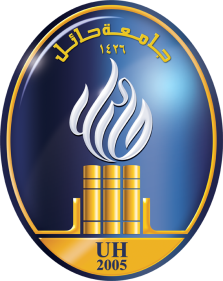 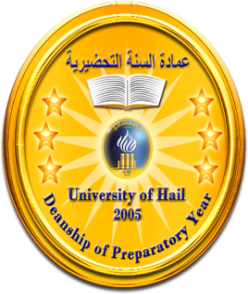 1
Part 2 Mechanics

Wave- sound and hearing
2
Objectives
To understand  the concepts of wave, and its properties.
To understand  the production and transmission of  sound wave.
To understand  how the frequency and amplitude of sound wave influence the pitch and loudness experienced by a listener.
To understand the function of the human vocal organs and ear
To see how the motion of a sound source or observer changes the observed frequency.
3
Topics to be covered
Introduction, 
Wave -Frequency, wavelength and Speed,
Types of Wave,
Standing Waves, 
Sound Waves in Media, 
Ultrasound Sonography
Pitch and Loudness, 
Resonance and Sound Generation, 
The human voice
The Doppler Effect
4
1- Introduction
In this chapter we will investigate the nature of wave. Normally, but not always, waves travel as a disturbance in some medium. We will show that wave motion is deeply connected to oscillations in the medium which the wave propagates.
Also, we will investigate the properties  of  sound wave, how the human ear detects sounds, and give an overview of the function of the human vocal organs. Lastly, a brief overview of the Doppler effect is given and the uses of sound in diagnostic medicine.
5
2- WavesFrequency, wavelength and Speed
A wave is a repeating disturbance or movement that transfers energy through matter or space
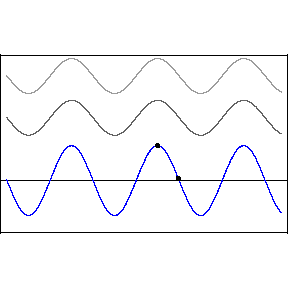 6
What is the wavelength?
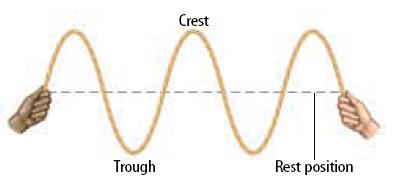 The wavelength is the distance from one point on the wave to the next corresponding adjacent point (between two crests or two troughs).
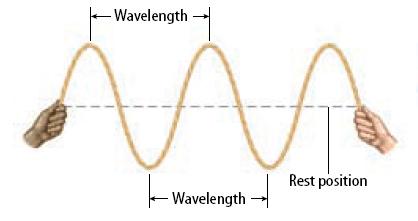 7
Quick quiz???
In the  figure given below the complete wave represent by letter?
From A to E
From B to D
From A to C
From C to E
From B to F
From E to G
From C to G
1,  5, and 7 are correct
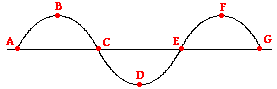 8
Quick quiz???
In the  figure given below the wave length of wave represent by letter
A
B
C
D
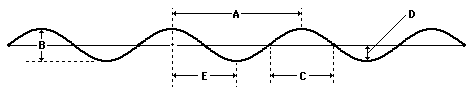 9
What is wave frequency?
 Frequency is the number of waves that pass through a point in one second. The unit for frequency is waves per second or Hertz (Hz). 
 Wavelength and frequency are inversely related. 
For smaller  wavelength, we have higher frequency. 
For larger the wavelength, we have smaller frequency.
10
Time Period of a wave
It is time taken by one wave to pass through a point. It is represented by T . It has value T = 1/ f. that is reciprocal of the frequency of the wave. As the frequency of a wave increases, the time period of the wave decreases.
11
A wave moving through a medium travels at a certain speed. This is Wave Speed.
Wave speed (c) is calculated as the product of a waves frequency (f) and wavelength (l).
Wave Speed = Wavelength • Frequency
c = f  l  	         or          	f = c / l
12
3-Types of waves
1- Mechanical waves are waves which require a medium (such as water, air, glass, etc.) to travel the wave.
Mechanical waves are two distinct kinds of wave: Transverse Waves and Longitudinal Waves
2- Electromagnetic waves such as light, x-rays, and other forms of radiation do not require a medium.
13
3-Types of waves
1- Mechanical waves are waves (Sound, Heat) which require a medium (such as water, air, glass, etc.) to travel the wave.
2- Electromagnetic waves such as light, x-rays, and other forms of radiation do not require a medium.
Mechanical waves are two distinct kinds:
Transverse Waves
and Longitudinal Waves
14
Mechanical wave
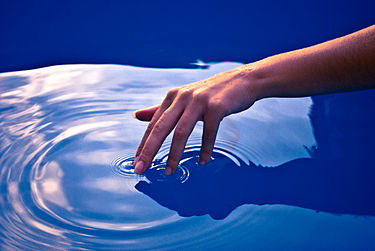 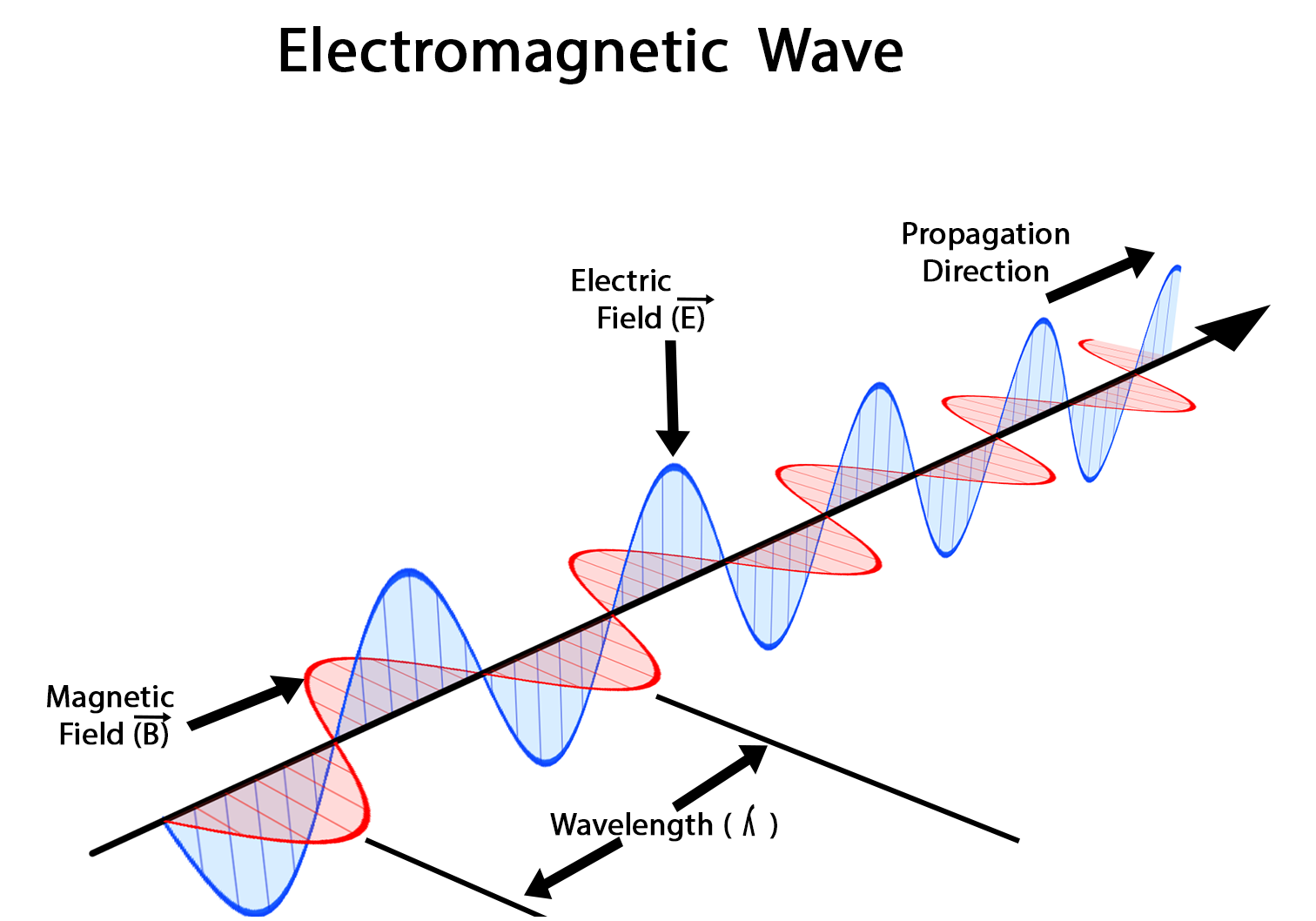 15
1-Transverse Waves
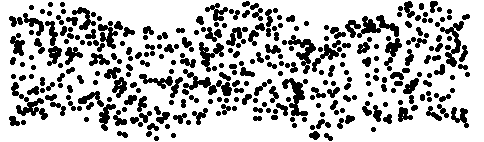 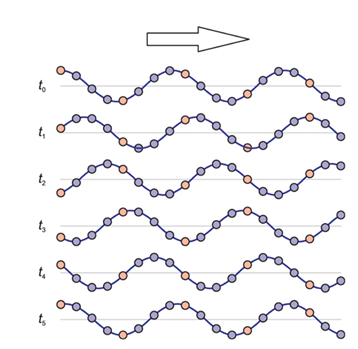 In a transverse wave, the molecules of the matter in the wave moves up and down at a right angle to the direction of the wave.
16
2-Longitudinal Waves (Compression Waves)
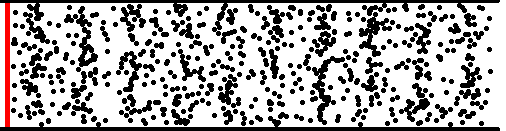 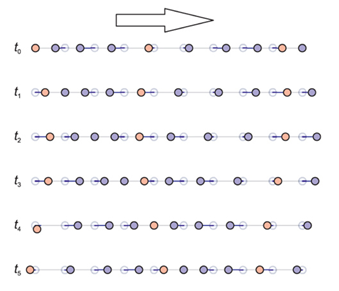 In a longitudinal wave, the molecules of the matter in the wave moves back and forth parallel to the direction of the wave.
17
Quick quiz???
A transverse wave is transporting energy from east to west. The particles of the medium will move_____.
east to west only
both eastward and westward
north to south only
both northward and southward
18
Quick quiz???
A wave is transporting energy from left to right. The particles of the medium are moving back and forth in a leftward and rightward direction. This type of wave is known as a ____.
mechanical	
Electromagnetic
transverse	
longitudinal
19
4. Standing waves
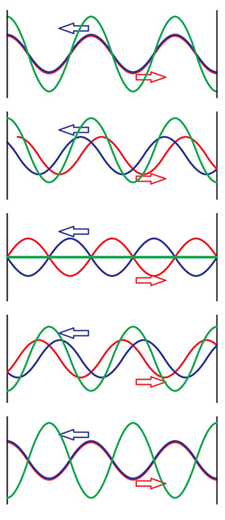 When a wave is incident inside a  tube at one end it reflected at the boundary. The incident and reflected waves combine to form a standing wave.
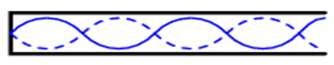 The standing wave is two waves have the same wavelength and speed (so the same frequency), but are travelling in opposite direction through the same medium.
20
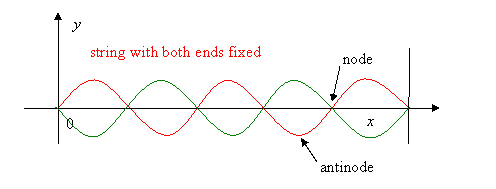 21
5- Sound Waves and Media
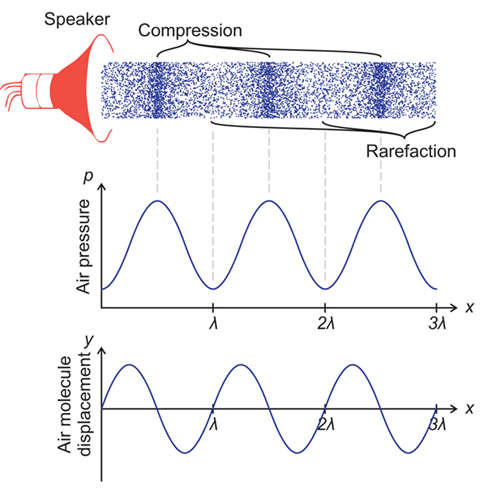 Sound wave is a longitudinal wave which travels through the air through a series of compressions and rarefactions.
22
Production of sound by a tuning fork
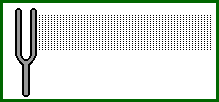 high density and pressure
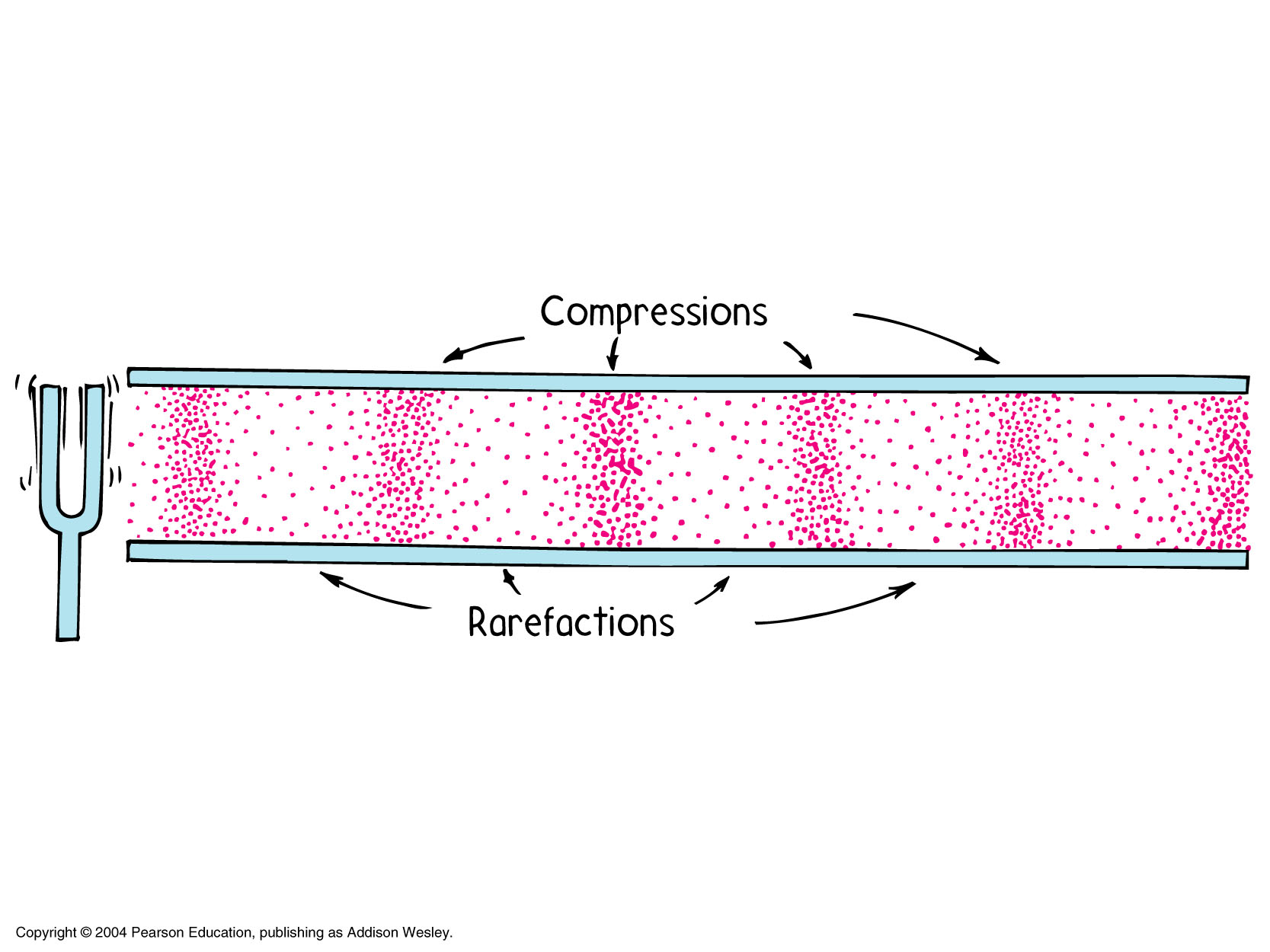 low density and pressure
23
Speed of Sound wave
The speed of sound is not fixed and depends on the medium (gases, liquids and solid).
The more elastic the medium the faster sound will travel through it. 
Speed in metals > speed in water > speed in air
When the temperature is higher, so is the speed of sound.
24
If a sound wave passes from one medium of density 1 and sound velocity c1 to a second medium of density 2 and sound velocity c2, then the ratio of the reflected to incident intensities is given as:
Boundary
2nd medium
1st medium
2, c2
1, c1
Ii
Incident Wave
Ir
Reflected Wave
Notice: The wave travels perpendicular to the boundary.
25
The reflectance (R) is the ratio of intensity of the reflected wave (Ir) to the intensity of the incident wave (I0):
Where z is the acoustic impedance and defined as: Z =  c
When the absorbed part is neglected, the transmittance (T) can be calculated from:
Problem: calculate the proportion of a sound wave’s energy transmitted at air/water boundary. Where Z1 =413 kg m-2 s-1 , Z2= 1.44×106kg m-2 s-1 .
26
6. Ultrasound and Sonography
Ultrasound is a type of imaging. It uses high-frequency sound waves to look at organs and structures inside the body. 
	Health care professionals use it to view the heart, blood vessels, kidneys, liver, and other organs. 
	During pregnancy, doctors use ultrasound to view the fetus.
27
Ultrasound is safe and painless, and produces pictures of the inside of the body using sound waves. Ultrasound imaging, also called ultrasound scanning or sonography, involves the use of a small transducer (probe) and ultrasound gel placed directly on the skin. High-frequency sound waves are transmitted from the probe through the gel into the body. The transducer collects the sounds that bounce back and a computer then uses those sound waves to create an image. Ultrasound examinations do not use ionizing radiation (as used in x-rays), thus there is no radiation exposure to the patient. Because ultrasound images are captured in real-time, they can show the structure and movement of the body's internal organs, as well as blood flowing through blood vessels.
28
Sonography is a medical diagnostic  imaging technique using ultrasound (high frequency acoustic vibrations is about 20 KHz), above the limit of human hearing.( 20Hz-20Kz is Human hearing).
	The theory of this technique is depended on the acoustic impedance (Z = c) reflected from the boundaries between materials of different densities, i.e. the reflectance (R) which is given by
29
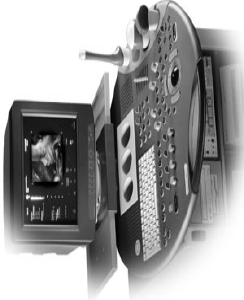 30
scan for a fetus
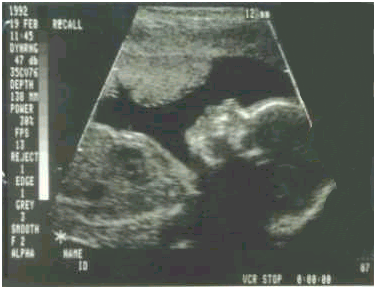 31
7. Loudness and Pitch
Frequency and Pitch
The Pitch, how high or low it sounds, is closely related to the frequency.
A high pitched sound, when the vibrations are fast you hear a high sound. 
 
A low pitched sound, when the vibrations are slow, you hear a low sound.
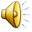 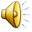 The human ear ranges is 20 Hz to 20KHz. The upper end of the range typically decreases with age; for children 40 KHz. The ear is most sensitive to frequencies between 100 Hz and 4000Hz.
32
Intensity, Loudness and Decibel Scale
The human ear can respond to intensities from as low as10-12 Wm-2 up to 1(=100)Wm-2, 12 orders of magnitude.
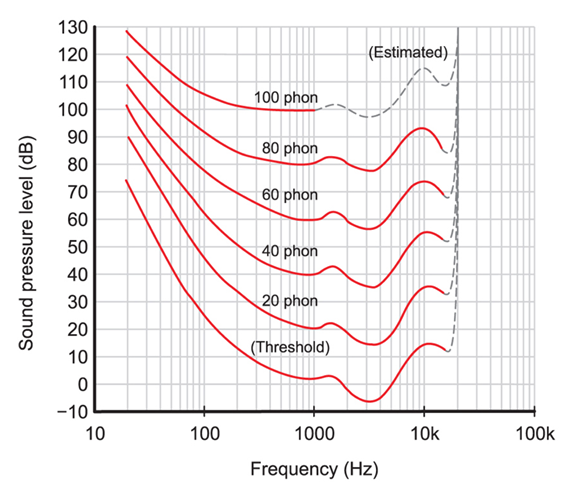 Here I0 is specify a reference level intensity equal (10-12 Wm-2 ).
Decibel Scale
The threshold of hearing is the minimum intensity that is just audible at a given frequency (lower curve in fig.)
33
Loudness depends primarily on intensity (amplitude).
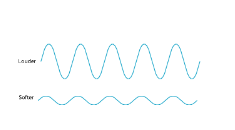 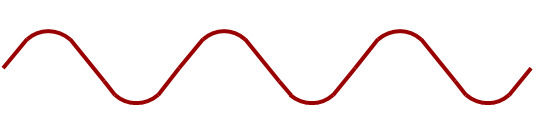 p
Pressure
Louder
Time
Softer
The higher pressure (amplitude), the louder sound.  
The lower pressure (amplitude) the softer the sound.
Where (p) is the maximum pressure (amplitude) and () is the density of the medium and (v) is the velocity of sound.
34
8. Resonance and Sound Generation
To generate sound, the only requirement is that something moves to create an air pressure wave of enough intensity. 
	If you drop a rock on a hard surface, you will hear a sharp noise made up many different frequencies. 
	If instead you strike a metal rod, or a hollow plastic tube, the sound will tend to have distinct frequencies. 
	The rod or a hollow plastic tube producing standing waves, so it called Resonant structure .
35
Modes of Vibration of a String
A wave which is repeatedly reflected between two parallel reflecting boundaries will form a standing wave.
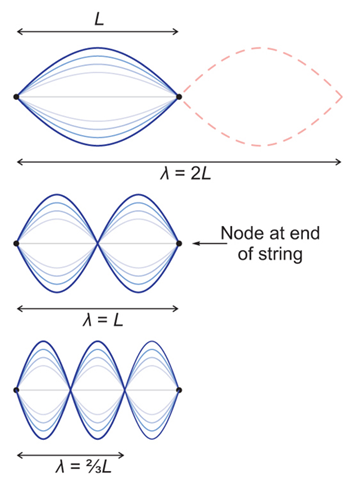 The longest wavelength pattern has a wavelength twice the length of the string. This is called the fundamental mode of vibration and the frequency is known as the fundamental frequency, or first harmonic.
36
Modes of Vibration of an open Pipe
In this situation, the sound wave in the pipe reflect off the open ends and form a standing wave pattern like that shown in figure. 
	So, tubes with two open  ends have a fundamental frequency that is determined by the length, which is half the fundamental wavelength.
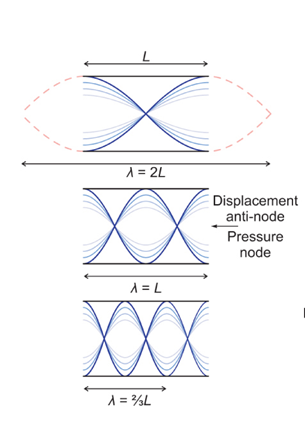 37
Modes of Vibration of a Half-open Pipe
In this case of a pipe with one end open and one closed, the open end is a pressure node and the closed end is a displacement node. 
	The standing wave pattern with the longest wavelength is has equal to four times the pipe length.
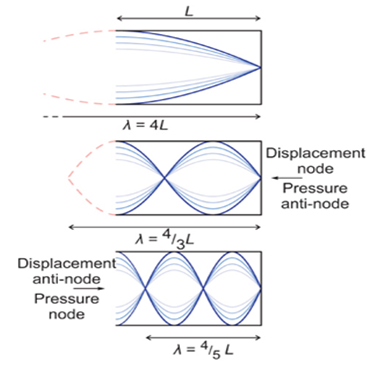 When n=1
1st of fundamental harmony
38
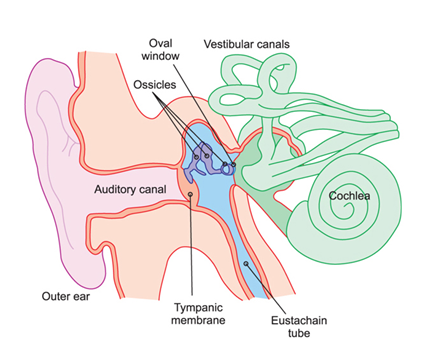 Problem: The ear canal extending from the open outer ear to the closed surface of  the eardrum is 26 mm in length for particular person. What are the frequencies of  the first three resonant modes
Solution: The ear canal is open at one end and closed at the eardrum, so make as a half-open pipe
Notice that: all of these frequencies are in the normal range of human hearing (20 Hz- 20 KHz)
39
Quick quiz???
The figure represents the 1st harmonic for an open pipe. If the length of the pipe is 40 cm, the frequency of the sound wave resonating inside the pipe is. Value of c= 344 m/s.
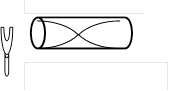 40
Quick quiz???
1- A vibrating tuning fork is held above a closed-end air column, forcing the air into resonance. If the length of the column is 20 cm, the frequency of the second harmonic resonance inside the pipe is
2- Second harmonic of a close end pipe is 344 hz. Find the length of the pipe.
41
9. The human voice
In human speech:
The vocal cords initiate vibrations of the air.
The throat and the nasal and oral cavities serve as resonant structures.
The remarkable ability of human to produce so many different sounds stem from two facts:
- The vocal cord tension can be varied; hence the frequencies produced can be changed.
- The oral cavity, can be changed in shape and dimensions to modify the frequency content of the amplified sounds.
42
The vocal cords are relaxed and present no obstruction to air through the larynx during normal breathing.
During preparation  for speech the tension in the vocal cords increases and the larynx is closed.
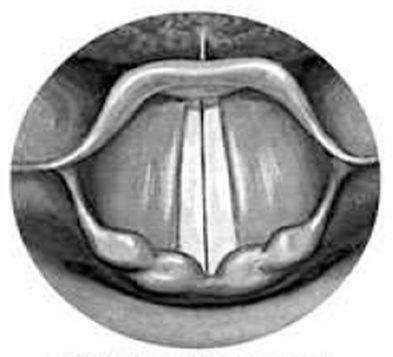 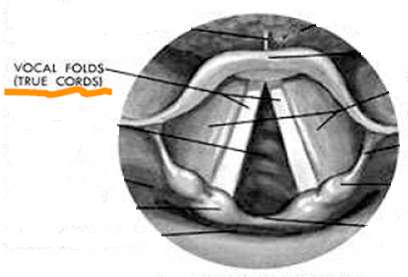 The air pressure below the vocal cords increases until the cords are open. The air then rushes (يتدفق) through the opening, causing the vocal cords to vibrate.
43
As air rushes through the opening, its velocity is large, and hence the pressure is lowered, allowing the vocal cords to start to close.
Once the opening becomes sufficiently small, the pressure below the vocal cords increases and forces the cords to spread apart again.
This process is continues as long as exhalation persists and the fundamental as well as the many harmonics of the vocal cords are excited.
44
10. Doppler Effect
The Doppler effect is a well known and frequently observed phenomenon in which the apparent pitch of a sound is changed by the relative motion between the sound source and the observer..
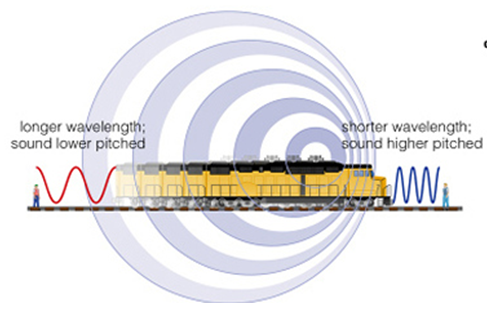 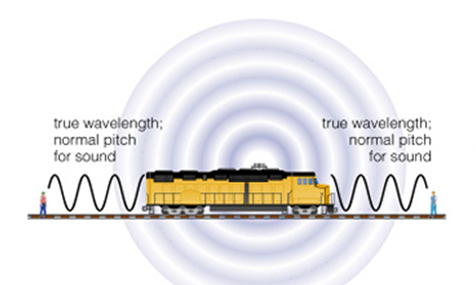 https://www.youtube.com/watch?v=a3RfULw7aAY
https://www.youtube.com/watch?v=p-hBCcmCUPg
45
There are two situation
1- Moving Source, fixed Observer
A- Moving Source towards the observer, and the observer is fixed
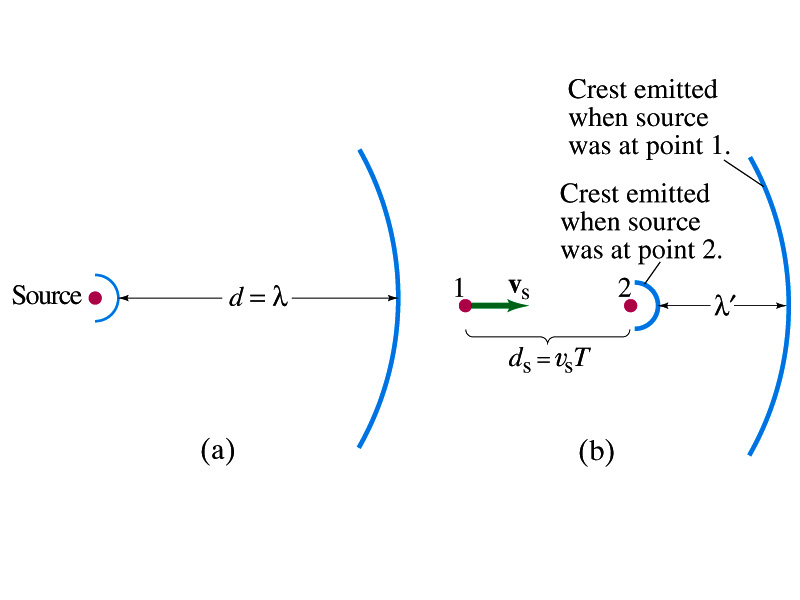 46
B- Moving Source away from the observer, and the observer is fixed. 
	The situation is similar but the wavelength is increased, so the minus sign become a plus sign.
To summarize
Where the minus sign for an approaching sound source and plus sign for retreating source.
47
2- Fixed Source, Moving Observer
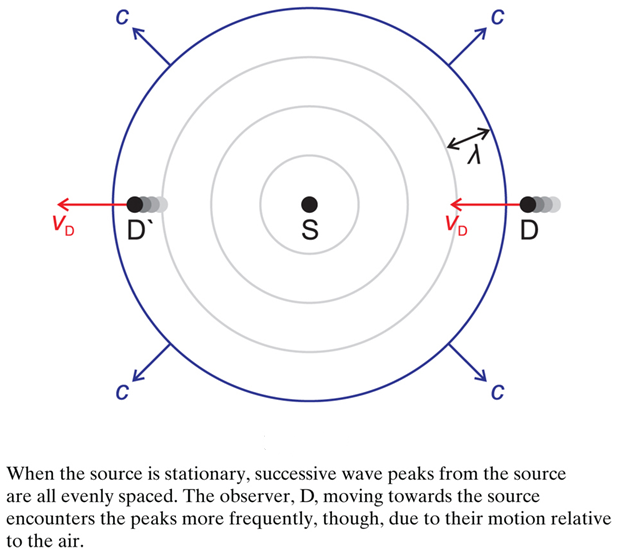 48
A- For a moving observer, the time between successive peaks in the sound waves will be decreased when moving towards the source at speed vD. The new period, T ` , will be shortened
49
B- Once again, if the observer is moving in the other direction (away from the source) the sign is reversed,
To summarize
50
The Doppler flow meter
Is a device used for measuring blood flow rate i.e. Q value.
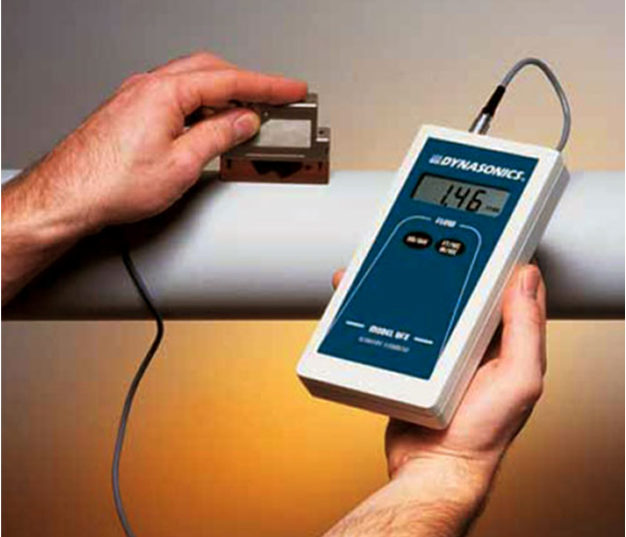 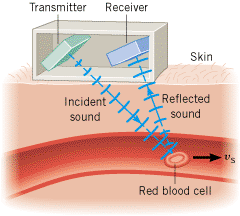 51
The frequency at the cells is given by:
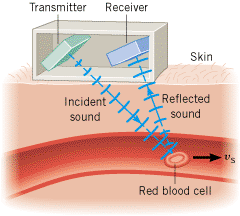 f’ = frequency at the cells
vRBC = speed of red blood cells
where
f = frequency from source
v = speed of sound in blood
The cells acting as a moving source, hence the frequency at the receiver is given by:
52
The End of the Chapter
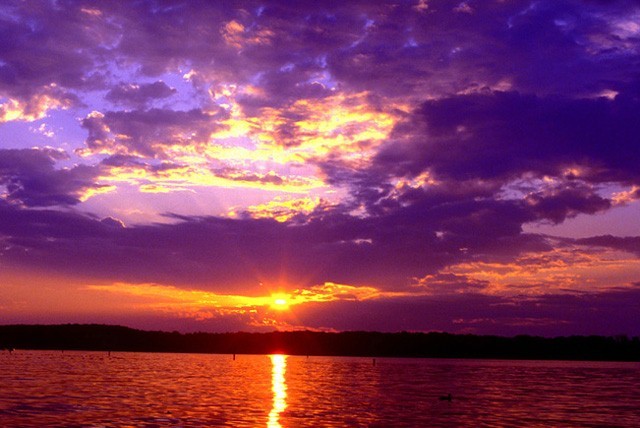 Any Questions?
Thank You
53